Louise Bourgeois
Les mains
Louise Bourgeois
Artiste née à Paris le 25 décembre 1911 et morte à New York le 31 mai 2001. Louise Bourgeois est née en France et y a grandi, mais l'essentiel de sa carrière artistique s'est déroulé à New York.
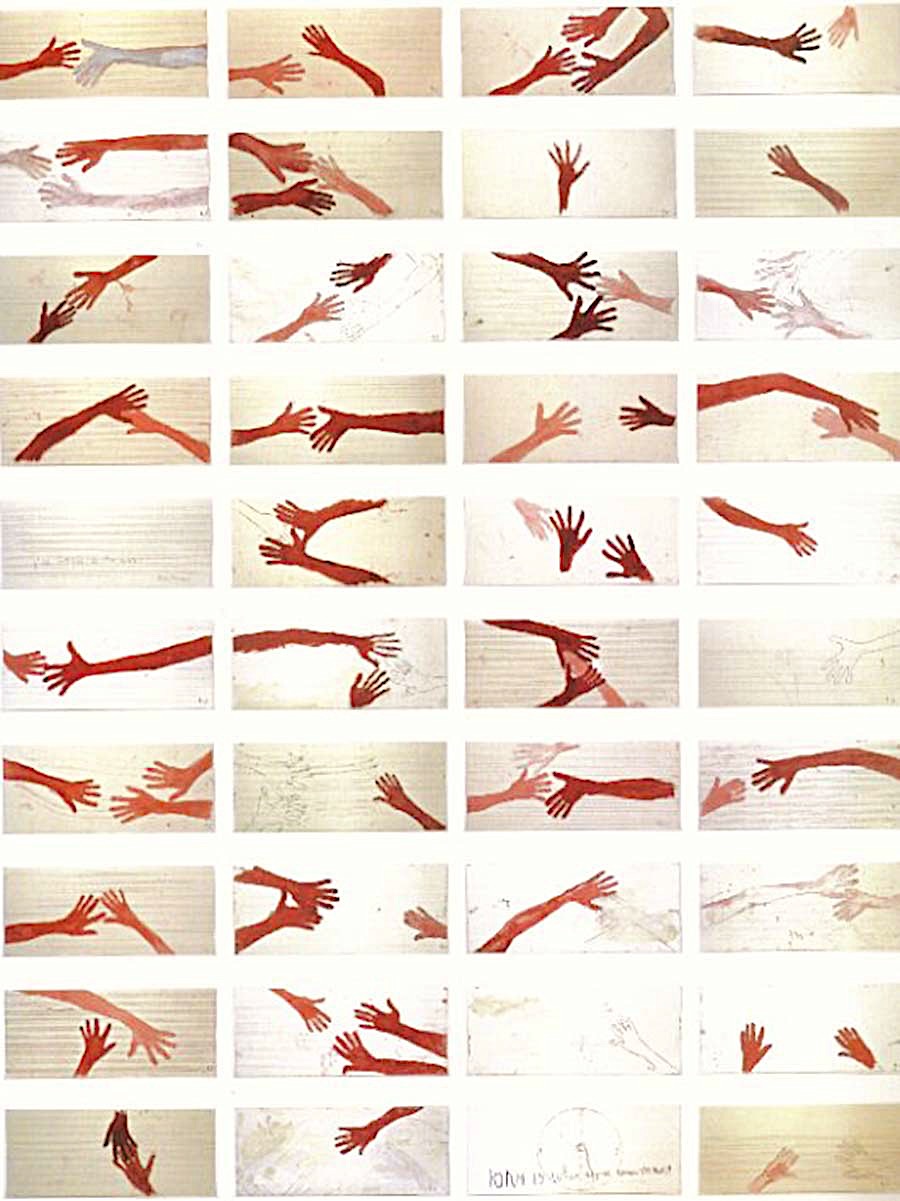 Louise Bourgeois 10 am Is When You Come To Me, 2007 

mixed media on 40 music paper sheets.
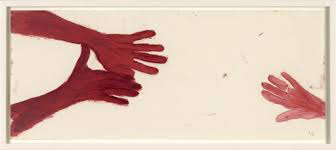 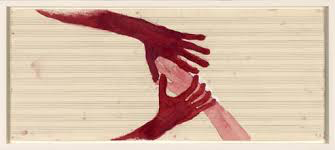 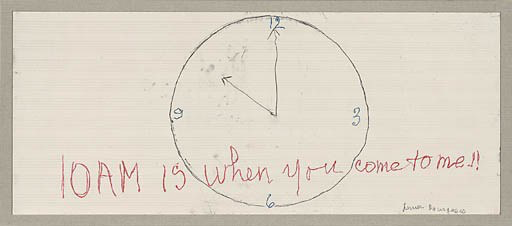 Dans cette œuvre, une série de mains rouges dessinées couvre tout un mur. Chaque matin, à 10h, depuis trente ans, son assistant Jerry Gorovoy vient la rejoindre. Il est pour elle plein d'attention, de respect et de soutien.
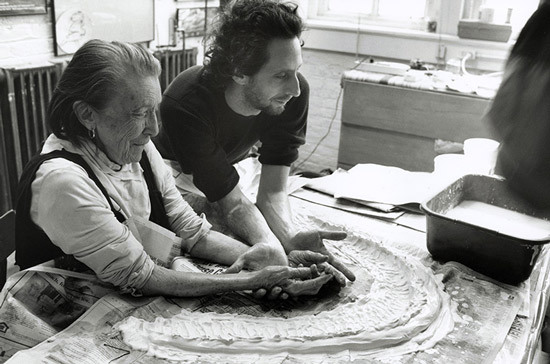 Louise Bourgeois et son assistant Jerry Gorovoy préparant un moule pour une sculpture en 1995.
Des mains sculptées :